2023-2024District Assessment CoordinatorKickoff Meeting
CDE Assessment Division
August 30, 2023
1
Welcome and Agenda
General Information
Tentative Spring 2024 State Assessment Schedule
ACCESS for ELLs
CMAS
CoAlt
Colorado PSAT and SAT
National and International Assessments
Data and Reporting
Comprehensive Assessment System Initiatives & Resources
Universal Tech Tips for State Assessment
Communication
Additional Local Education Provider Responsibilities
Resources
2
General Information
3
State Content Assessments: Purpose and Uses
As always, parents and educators should consider multiple data points and sources of information when making decisions regarding student achievement and plans for instruction.
For Students/Parents
Serve as only statewide indicators of student mastery of the Colorado Academic Standards
Provide student achievement information to parents beyond their child’s school 
SAT provides a nationally recognized indicator of academic college readiness
For Educators
Provide information on student performance compared to school, district and state peers towards the end of the school year
Allow teachers to see student performance against the standards and identify areas for consideration for future program and instructional adjustment
Provide sources of data to support ongoing decision-making on curricula, scope and sequence, and the allocation of supports and resources
Serve as comparison points as schools/districts evaluate the effectiveness of adjustments they made to address lost opportunities to learn in prior years
For Stakeholders, Policy Makers and the Community
Provide information to be used to inform the allocation of resources and evaluate the impact of policy
4
Wrapping Up Spring 2023
Over the summer, CDE provided DACs access to results and individual student performance reports for all state assessments
DACs provide access to other district and school personnel (Pearson)
Student performance reports should be shared with parents as soon as possible
Colorado statute requires local education providers to ensure that appropriate personnel provide and explain assessment results to the parent or legal guardian of each student enrolled in the school district or the institute charter school (C.R.S. §22-7-1006.3 (8)(a)). 

Communication resources are available to help parents and other audiences understand state assessment results
Fact Sheets
Sample Family Letters
Resources for communicating with educators
Communication Resources: https://www.cde.state.co.us/assessment/resources
5
Spring 2023 State Content Assessment Reporting Timeline
6
New this year!QR code on individual student level performance reports linking to online videosVisit https://coassessments.com/parentsandguardians/ to access all video reports
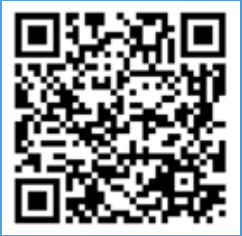 7
Get Involved!
Educator input is critical to Colorado's state assessment development and validation process. Educators may participate in committees related to the following state assessments: 
Colorado Measures of Academic Success (CMAS): Science, Mathematics and English Language Arts/Literacy (ELA)
Colorado Spanish Language Arts (CSLA)
Colorado Alternate (CoAlt) Assessment: Science

State Assessment Development Flyer

Join the Colorado Educator Pool forassessment development committee selection:
https://coassessments.com/educatordatabase/
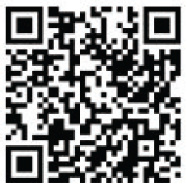 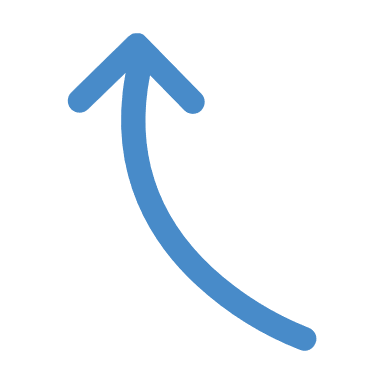 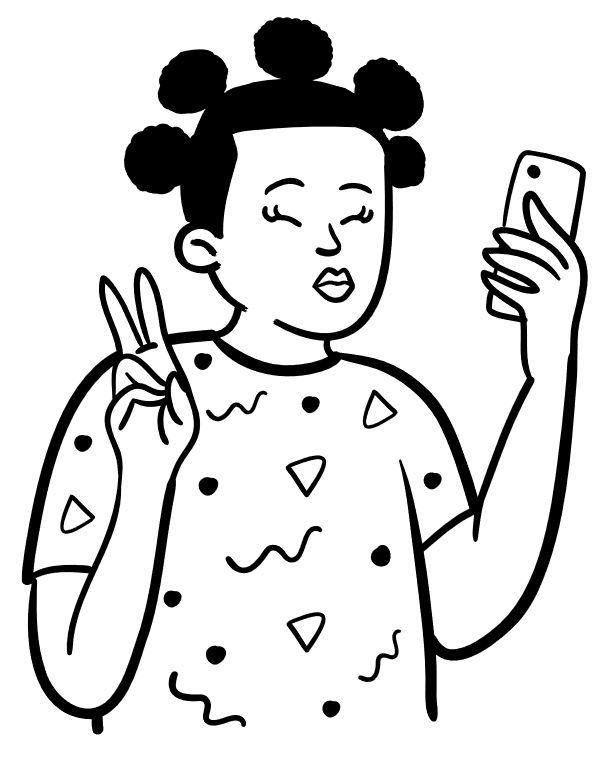 Scan Here!
8
Thanks to educators from the following districts for participating inColorado’s 2023 assessment development work!
9
Meet the CDE Assessment Team
Joyce Zurkowski
Chief Assessment Officer
Will Morton
Director of Assessment Administration
Christina Wirth-Hawkins
Executive Director
Collin Bonner
Technology, NAEP, International Assessment
Jasmine Carey
Psychometrics and Data
Melissa Carpenter
PSAT 9, PSAT 10, SAT
Sara Loerzel
CMAS Administration and PearsonAccessnext
Molly Mund
CMAS Content Development
Arti Sachdeva
CoAlt and SPED Accommodations
Nathan Redford
CMAS Content Development
Tara Rhodes
Data and SBDs
Heather Villalobos Pavia 
ACCESS, CSLA, Linguistic Accommodations
Angela Landrum
Assessment Literacy & Performance Assessments
Spring 2024 Colorado Assessments
Colorado Measures of
Academic Success
(CMAS)*
Colorado Alternate Assessments
(CoAlt)*
CO PSAT/SAT**
SAT – Grade 11
PSAT – Grades 9 and 10
Math
Math
Math (DLM)
Evidenced-based Reading and Writing

Optional SAT Essay
ELA (DLM)
ELA
Science
Science
*Social Studies will not be administered in spring 2024. A request for proposals for the CMAS program and CoAlt science program will be released this year.
** New digitally-based assessments
***Reading and math administered in grades 4 and 8 in selected schools
ACCESS 
for ELLs
NAEP ***
& International Assessments
11
2023-24 State Assessments: Grades 3-8
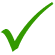 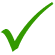 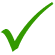 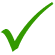 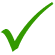 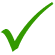 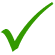 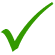 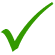 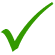 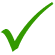 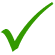 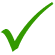 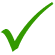 Note: CoAlt science and CoAlt DLM assessments are the corresponding assessments to CMAS science, math and ELA for students with the most significant cognitive disabilities.
12
2023-24 State Assessments: Grades 9-11
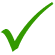 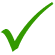 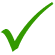 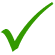 Note: The student-selected writing portion of the SAT will be administered during the school day. Details about the ordering process will be shared later this fall. 

*CoAlt eligible students take the corresponding CoAlt assessment at each grade level.
13
2023-24 State Assessments: K-12
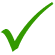 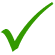 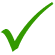 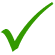 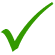 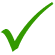 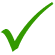 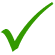 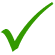 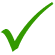 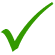 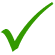 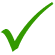 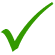 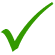 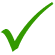 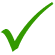 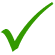 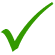 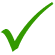 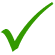 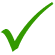 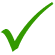 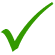 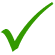 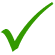 14
Annual Training Requirement
https://www.cde.state.co.us/assessment/trainings

Assessment specific training (CMAS, CoAlt, ACCESS, CO PSAT and SAT) for all district and school personnel involved in any aspect of Colorado’s state assessments is required on an annual basis

DACs must be trained on each assessment each year 

DACs must meet with School Assessment Coordinators (SACs) to ensure a training plan is in place for training Test Administrators, Technology Coordinators and any other school staff handling secure materials

Districts are required to collect signed documentation from those who work with test materials that demonstrates an understanding of the policies and procedures set forth by the State of Colorado and the district
15
Requirements & District ResponsibilitiesParent Excusals §22-7-1013(8)(a-c)
A student’s parent may excuse the student from participating in a state content area assessment
Each Local Education Provider (LEP) will adopt and implement a written policy and procedure by which a student’s parent may excuse the student from participating in one or more of the state content area assessments.
If a parent excuses his or her student, the LEP shall not impose negative consequence on the student or parent including:
Prohibiting school attendance; imposing an unexcused absence; or prohibiting participation in extracurricular activities.
Prohibiting the student from participating in an activity or receiving any other form of reward that the LEP provides to students who participate in the state assessment.

LEP shall not impose an unreasonable burden or requirement on a student that would: 
Discourage the student from taking a state assessment or
Encourage the student’s parent to excuse the student from taking the state assessment.
16
Parent Excusals
Districts must have procedures for parents to be able to independently excuse their children from content area testing.

Districts and schools should not encourage or pressure parents to excuse their children from testing.

Follow parent excusal coding guidance to indicate parent excuse on a student record.
17
2023-2024State Assessment Schedule
18
Tentative 2023-24 State Assessment Calendar
1See next two slides for early and extended window options
2CSLA is for eligible multilingual learners in grades 3 and 4 only
19
CMAS Assessment Window
Official window: April 8 - 26, 2024
All elementary and middle school science administrations must be completed within this window
All school-wide paper-based administrations for math and ELA must be completed within this window
Students taking CoAlt ELA and math (DLM) and those requiring paper accommodations should test at the same time as their peers (this includes CSLA)
20
CMAS Early and Extended Window Options
Online math and ELA
To compensate for technology capacity, the math and ELA window can open as early as April 1 and extend through May 3 online administrations only*
Students taking CoAlt ELA and Math (DLM) and those requiring paper accommodations should test at the same time as their peers (includes CSLA)
This is an extended window – total of 5 testing weeks
Grade 11 science
To accommodate high school assessment schedules including SAT, AP and IB exams, the grade 11 science window can open and close early
Early window option: April 1 – April 19
This is an early window – total of 3 testing weeks
By December 15, DACs notify CDE of intent to participate in these options through the District Testing Information and Format Selections Form 
The form is distributed to official DACs upon completion of the Spring 2024 CMAS Administration Training for DACs
*Additionally, offering a back-end extension in 2024 allows greater avoidance of primary religious observance days when groups of students may be unable to test. This provides greater scheduling flexibility when overlap cannot be avoided.
21
Scheduling Considerations
Colorado Spanish Language Arts (CSLA)
An accommodated version of the ELA assessment
Administered in the same window as ELA

CoAlt and accommodated CMAS forms
To the extent possible, a student taking CoAlt or CMAS with accommodations in a content area for which the student is participating in a general education class should be assessed at the same time as their peers to avoid missed instruction 
Ensure students taking these assessments do not miss instruction from their general education classes
22
ACCESS for ELLs®
23
ACCESS for ELLs
Test forms:
Kindergarten (paper-based)
ACCESS grades 1-12 (computer-based; paper-based for student as needed per IEP or 504 plan)
Writing domain is paper-based for grades 1-3 for all students
Alternate ACCESS grades K-12, for students with IEPs written to the Extended Evidence Outcomes (paper-based) 

All Test Administrators need to participate in WIDA’s quizzes and have an opportunity to ask questions to their school or district assessment leaders
Use checklists to track assessment activities
24
ACCESS for ELLs® Key Dates
ACCESS Testing Window
Monday, January 8 – Friday, February 9, 2024
Test Ordering through CDE
October 2 – November 3, 2023
WIDA AMS Test Setup Available
November 29, 2023 – February 14, 2024
Districts Receive Test Materials
December 14, 2023
25
ACCESS Training
DAC Administration Training – September (virtual)
Training registration information is sent to the official DAC 
Each district is invited to a specific training.*

Office hours are on Wednesdays at 3:30
October 26, 2023 – February 7, 2024
(Cancelled on 11/22, and 12/27)
DAC’s request calendar invite through security agreement form


*A make-up date and recording will be available
26
WIDA Screener/Identification of Students for ELD programs
Standardized Identification Procedures questions need to be addressed to the Office of Culturally and Linguistically Diverse Education (CLDE). 

Doris​ Brock‑Nguyen
Brock-Nguyen_D@cde.state.co.us
27
CMASMathematics, English Language Arts/Literacy, Colorado Spanish Language Arts (CSLA) & Science
28
CMAS Grades and Content Areas
Science
Elementary, middle and high school assessments
Science: grades 5, 8 and 11

Math and ELA 
Elementary and middle school assessments 
Math: grades 3-8
ELA: grades 3-8
CSLA: ELA accommodation only for eligible multilingual learners in grades 3-4



Note: Social Studies will not be administered in spring 2024
29
PearsonAccessnext
The online platform used for CMAS data management and administration
CDE updates DAC permissions throughout the year 
PearsonAccessnext use will be covered during trainings
Training modules available through the Colorado Assessments Portal at https://coassessments.com/training-mods/
Welcome to PearsonAccessnext
User Accounts
Student Registration/Personal Needs Profile (SR/PNP)
Paper and Online Pre-Testing Materials Management
Assessment Coordinator Online Session Management
Test Administrator Online Session Management
Additional Orders
Post-Testing Materials Management
Post-Testing Data Clean-up
30
Site Readiness Activities 2023-24
CDE recommends:
Conduct CMAS Infrastructure Trial through the PearsonAccessnext Training Site

Provides a way to test the local online assessment environment to verify the network, proctor caching devices and student testing devices are configured correctly using CMAS items 

Highly recommended for districts and schools using virtualized device solutions
31
High Level CMAS Activities for DACs
CDE pulls from October Count Collection in Data Pipeline
CMAS and CoAlt SR/PNP updates in PearsonAccessnext (January 8-26)
Confirm/assign paper-based materials including accommodations
Create/update user accounts in PearsonAccessnext 
Train SACs and Test Administrators
Create test sessions for online assessments in PearsonAccessnext
Verify proper form assignment (including form-dependent accommodations and accessibility features) in PearsonAccessnext
Distribute/collect manuals and materials
Administer assessments
Ship materials back to Pearson*
Scorable secure materials must be shipped by May 1
Non-scorable secure materials shipped by May 3

*CDE will provide separate dates to districts testing through May 3 if students in the district require accommodated paper materials
32
CMAS Training and Office Hours(dates are subject to change)
33
CMAS Accommodations
34
CMAS Accommodations
Refer to the CMAS and CoAlt Procedures Manual (Section 6.0) for all accommodations information
Assessment Accommodations Webinar
Wednesday, September 13th from 2:00-4:00
Thursday, September 14th from 10:00-12:00
Webinar recording and FAQ will be posted on Accommodations Training webpage at the end of September
Updated Accommodations Crosswalk available on CDE Assessment webpage
Students registered for CMAS braille last year will be registered for braille in the initial file upload into PearsonAccessnext 
Confirm braille assignments
Districts need to identify and register all 3rd graders and any new or additional students needing braille
Districts may need to pay special attention to students who were not identified or did not test last year due to special circumstances
35
Unique Accommodation Requests (UARs)
A very limited number of students who meet specific criteria may qualify for unique accommodations 
The requested UAR must be listed on the IEP and tied to an instructional goal
These accommodations might impact the construct being measured. For that reason, additional documentation is required. 
ACCESS for ELLs UARs are due to CDE by December 1st for enrolled students with IEPs/504s
CMAS UARs are due to CDE by December 15th for enrolled students with IEPs/504s
UARs for students who arrive in the district after January or are newly placed on IEPs/504s are due by March 15th




Accommodations requiring CDE approval:
Scribe Accommodation for ACCESS for ELLs Writing Domain
Scribe Accommodation for ELA/CSLA constructed responses (CMAS)
Calculator on non-calculator sections of math (CMAS)
Use of unique accommodations without CDE approval may result in invalidation or score suppression
36
Primary/Home Language Accommodations
Primary/home language accommodations may be used for up to 5 years, when appropriate (language of instruction should match primary/home language accommodation selection, see flowchart). 

Online Spanish text version (with and without TTS)
Math
Science


CSLA is available for eligible MLs (NEP & LEP) in grades 3 and 4 (paper-based accommodation to ELA) who are currently receiving or recently received Spanish language arts instruction
Eligibility flowchart: http://www.cde.state.co.us/assessment/cmas_spaassessflowchart 
Connect with the district’s ML coordinator
37
First Year in US – ELA Only
Enrolled in a U.S. school for fewer than 12 months 
Non-English Proficient (NEP) students, based on state Standardized Identification Procedures, are only exempt from the CMAS ELA assessment. A student’s parent/guardian may opt their child into testing. Results will be used for accountability and growth calculations. 
Limited English Proficient (LEP) students, based on state Standardized Identification Procedures, are assessed on the CMAS ELA assessment

First year in U.S. NEP and LEP students in grades 3 and 4 whose primary/home language with current or recent language arts instruction is Spanish should take CSLA
Students are exempt from ELA testing only when an equivalent primary/home language assessment is not available
Students who take CSLA do not take ELA; students who take ELA do not take CSLA
Students taking CSLA also take math (Spanish versions available, if appropriate)
38
CoAlt ScienceCoAlt English Language Arts & Mathematics (DLM)
39
CoAlt Assessment Administration
Eligible students with the most significant cognitive disabilities take the Colorado Alternate (CoAlt) Assessments
Less than 1% of students
Science (Colorado-developed to align with 2020 CAS Extended Evidence Outcomes)
Elementary, middle and high school assessments
Administered in grades 5, 8 and 11
English language arts and mathematics (DLM-developed)
Grades 3-11
Alternate for CMAS math and ELA, PSAT and SAT
40
CoAlt Assessment Administration – Grades 3-8
CoAlt Science
Paper-based assessment 
Individually administered
Student answers recorded on CoAlt Answer Document by the Test Administrator
CoAlt Answer Documents returned to Pearson with scorable materials
CoAlt ELA and Math (DLM)
Computer-based assessment
Individually administered
Test Administrators/DACs use Educator Portal for student management
Students test using KITE Student Portal
Same testing window as CMAS math and ELA
41
CoAlt Assessment Administration – High School
Any 9th, 10th or 11th grade student with the most significant cognitive disability whose IEP indicates participation in alternate assessments will take the appropriate CoAlt assessment and not PSAT, SAT or CMAS Science
Alternate assessments are individually administered
CoAlt Science
11th grade
CoAlt ELA and Math (DLM)
9th, 10th and 11th grade
If the parent wishes for the student to take PSAT or SAT, the IEP team must convene a meeting and change the IEP
CDE recommends that the testing window for the alternate assessments fit within the PSAT/SAT administration dates
For CoAlt eligible students who are also integrated into the general education environment, CDE recommends a CoAlt testing schedule be used that allows these students to remain with their grade level peers as much as possible and reduce interruption to their regular instruction
42
CoAlt Training and Office Hours for SWD
Training registration information will be sent to DACs
43
CoAlt Training
Train teachers in all parts of the CoAlt assessment
Separate modules, one for ELA/math and one for science
Educators will be required to take and pass a quiz based on the information presented in each module

DAC-specific training
Posted on CDE Training page at http://www.cde.state.co.us/assessment/training-coalt
44
NewColoradoDigitally-BasedPSAT & SAT
45
Digitally-based Colorado PSAT and SAT
PSAT 9 – administered to all* students in 9th grade

PSAT 10 – administered to all* students in 10th grade

SAT – administered to all* students in 11th grade 

*Students who participate in CoAlt take the DLM ELA & Math assessment instead of PSAT/SAT
46
Digitally-based Colorado PSAT and SAT
** To the extent practicable, students taking the CoAlt DLM ELA/Math assessments who participate in a general education class should be assessed at the same time as their general education peers to avoid missed instruction.  Schools may also ensure students taking the alternate assessment do not miss instruction from their general education class(es) through other means.
47
Digital Testing Preview
Test Form: PSAT 9, PSAT 10 and SAT tests will be presented in a digital format 
Paper-based testing will be reserved for accommodated students who require paper testing, students with religious exemptions to technology use or in a situation where a facility does not allow internet access for students – must be known in advance
Digital testing platforms
Test Day Toolkit – Test administration website used by testing staff
Bluebook – Testing application used by students
Digital Test Structure
48
Digital Testing Advantages
Each test is multi-stage adaptive 




The test can be taken on school-owned or student-owned computers, based on a school’s preference
Testing time is shorter – A little over 2 hours instead of 3
Reading passages are shorter with one question per passage
A built-in calculator is allowed on the math section, allowing students to choose to use this tool rather than bringing their own calculator
A test can be completed even in the midst of a power or internet outage (assuming the battery is charged)
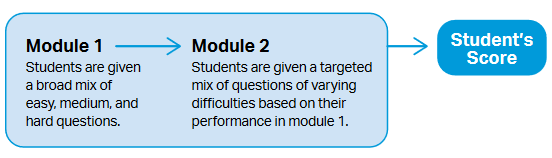 49
Digitally-based Colorado PSAT and SAT Dates
Our historical use of primary test days and make-up days won't apply in the same way.

We suggest a single test day, however, Districts/Schools will have flexibility to establish (multiple) test days within the state testing window.

To the extent possible, we suggest single or morning/afternoon start times, however student groups can start at different times throughout the day. 

For this year, a testing room should only be comprised of the same grade level. 

9th, 10th and 11th grade can be tested on the same day or different days, based on school technology availability and schedule flexibility.

Digitally-based accommodated test sessions can be held any day within the state testing window.

Be mindful of your testing window to avoid last-minute large-group test sessions.
50
PSAT 9, PSAT 10, SAT Test Times
Standard Digital Test Times








Paper-based Accommodated Standard Test Times will be forthcoming
***To reduce the risk of misadministration, it is recommended to choose a specific day to assess your paper-based students
51
Colorado PSAT and SAT
SAT with and without Essay will be administered during the school day
Taking the optional SAT Essay is a student choice.
The process for requesting the Essay will be different this year. More information will follow this Fall.
Online schools for PSAT
Must establish a testing center for 9th and 10th grade students to test.
Online schools for SAT
May establish a testing center for 11th grade students to test OR
11th grade students can test on the national SAT test date of March 9th.
The process for registering students for the Weekend Test date will change this year. More information will be presented in a webinar later this Fall.
Schools must establish a testing center for the make-up date session within the PSAT/SAT state testing window.
52
Colorado PSAT and SAT Accommodations
Students who tested using College Board-approved accommodations for the PSAT or AP exams last year continue to be approved for 2024*
A crosswalk from paper-based to digitally-based accommodations is forthcoming.

Accommodations requests must be submitted for 
9th grade students
Students whose accommodation needs have changed
Students who have not been previously approved by the College Board for testing accommodations

State-allowed accommodations must be requested and approved each year
Very few students utilize state-allowed accommodations (First year in U.S. MLs, math only)

The default Braille code for College Board assessments will be UEB and UEB with Nemeth for math. UEB Technical math code will be available on request by contacting the College Board SSD office. 

 *As long as there are no changes to student’s primary disability or accommodations
 listed in the student’s IEP
53
Difference Between CMAS and PSAT/SAT in Colorado
Home Schooled Students
Full-time home-schooled students are permitted to take CMAS but are NOT permitted to take the state sponsored PSAT or SAT (see C.R.S. 22-7-1006.3(9)(b))  
Full-time home school students who contact the school or district should be directed to take the PSAT or SAT on a national (Saturday) test date at their own expense
54
Colorado PSAT and SAT Training
The CDE College Board DAC initial virtual webinars will be held on:
September 12th at 11:00 am.
September 19th at 4:00 pm
September 20th at 1:00 pm
Registration email was sent to DACs on August 29th.

College Board Fall workshops for SACs, Test Coordinators, SSD Coordinators and other testing staff will be virtual during the fall
Registration links for the first set of workshops will be sent out shortly after Labor Day

DAC Office Hours 
3:30-4:00 p.m. on Tuesdays starting in November
Like previous years, we will have more frequent office hours as test day becomes closer
Office Hours invites will be sent to DACs in October for all sessions
55
Colorado PSAT and SAT Reminders for 2023-24
School Staff Confirmation
Survey will be e-mailed to DACs on August 30th – please ensure this is completed no later than September 8th.

School Onboarding Survey
This replaces the Establishment Survey
Survey e-mailed to DACs on September 18th– please ensure this is completed no later than October 6th. 

Online Test Day Training
Test Coordinators are required to complete the online test day training and related quizzes in the Spring prior to the testing window.
Proctors and hall and room monitors can be trained using online modules or via a local training but are required to pass the online quiz related to their role.
All testing staff must complete training even if they completed training for prior administrations.

Colorado Help Line - 1-866-917-9030 
This line is specific to Colorado’s Spring testing window and will provide you with the most reliable state-specific information
56
PSAT/SAT Resources
Check the CDE Assessment/SAT-PSAT webpage      www.cde.state.co.us/assessment/sat-psat
Check the College Board Colorado Website:  www.collegeboard.org/colorado
Check the College Board Colorado Resource Repository
College Board’s CO Customer Service1-866-917-9030 coloradoadministratorsupport@collegeboard.org 
Contact the College Board Field Team
ColoradoSchoolDaySupport@collegeboard.org 

Sarah Orlowski 		      Kelly Doubleday		     Noah Hurianek
720-470-2343		      970-230-1665		     646-767-8110
sorlowski@collegeboard.org      kdoubleday@collegeboard.org    nhurianek@collegeboard.org

Contact the College Board State Contract Program Management Team (for DAC’s use only):

	Adrienne Kupper			James Wilson
	212-713-8332			 212-713-8139
	akupper@collegeboard.org 		jawilson@collegeboard.org
57
National & International Assessments(Selected Schools Only)
58
National Assessment of Educational Progress (NAEP)
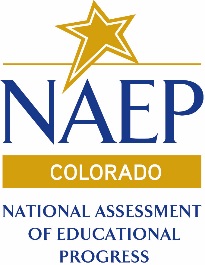 59
[Speaker Notes: Since 2003, participation in NAEP for grades 4 and 8 schools in reading and mathematics has been linked to Title I funding by the federal Elementary and Secondary Education Act (ESEA)]
Data & Reporting
60
Assessment Data Collections
DACs: Know who your data respondent is for each assessment collection
Assessment collections include two types of Data Pipeline activities
Pre-ID student data are pulled from the October Count Collection
WIDA ACCESS data are pulled from students reported as ML – NEP and LEP after the snapshot soft deadline (November 3rd)
Make sure your data respondents have all NEP and LEP students and alternate testers identified, or they will not be loaded into WIDA AMS by the state
All other assessment data are pulled from the final approved data in January
Student Biographical Data (SBD) reviews
WIDA ACCESS for ELLs: late March
CMAS, CO SAT/PSAT and DLM: late May – June
61
Assessment Data Collections
Training materials (updated annually before the ACCESS SBD)
Assessment Division Data Pipeline Manual for SBD
http://www.cde.state.co.us/datapipeline/stepbystepmanualforsbdreviewprocess2023
SBD file layouts and definitions will be posted as they are finalized
http://www.cde.state.co.us/datapipeline/per-collections
SBD Training Webinars
ACCESS Training in March
SAT-PSAT/CMAS/CoAlt DLM Training the first week of May
IMS Town Hall virtual meetings
Assessment will present and answer questions during active collections http://www.cde.state.co.us/datapipeline/train_schedule
62
Reporting of Results
Publicly posted State summary results and District and School overall and disaggregated results available at http://www.cde.state.co.us/assessment
Refer to the following Data and Results pages for each program:
WIDA ACCESS for ELLs – http://www.cde.state.co.us/assessment/ela-dataandresults
Confidential District and School reports and data files in WIDA AMS
CMAS (all content areas) – http://www.cde.state.co.us/assessment/cmas-dataandresults  
Confidential District and School reports and data files in PearsonAccessnext
PSAT and SAT – http://www.cde.state.co.us/assessment/sat-psat-data  
Confidential District and School reports in CB Reporting Portal; data files in CDE Assessment Syncplicity
CoAlt
ELA and Math – http://www.cde.state.co.us/assessment/coalt-englishmath-dataandresults 
Confidential District and School reports and data files in Educator Portal
Science – http://www.cde.state.co.us/assessment/coalt-sciencesocial-dataandresults 
Confidential District and School reports and data files in PearsonAccessnext
63
Report and Data Interpretation
CMAS report interpretive guide:
http://www.cde.state.co.us/assessment/cmas_coalt_interpretiveguide_2023

CMAS data interpretation training
PowerPoint and webinar – coming soon, availability and training dates will be announced in a DAC email
64
Comprehensive Assessment System Initiatives & Resources
65
Colorado Assessment Literacy Program
Online Professional Learning Modules and Customized Workshops to Support Local Systems of Assessment
Achieving a Balanced Assessment System
Assessment Inventory & Decision-making Tools 
Customized Classroom Assessment Workshop 
Designing for Instructional Relevance
https://www.cde.state.co.us/assessment/coassessmentlitprog
66
[Speaker Notes: Per Center for Assessment re: balanced assessment systems
Coherence: The learning model that connects the various assessments in the system and to curriculum and instruction.
Comprehensiveness: Assessments provide multiple views of what students know and can do, as well as support multiple users and uses.
Continuity: The system documents student progress over time,
Efficiency: The minimum number of pieces in place to reach intended outcomes without extraneous components. 
Utility: Are they actually useful?]
Expanding Assessment Options: Collaboratively-developed, Standards-based Performance Assessments
Graduation Guidelines Menu of Assessment Options:
A policy opportunity supporting the evolution of comprehensive assessment systems
Student Experience
Validation of their perspective and lived experiences
Support for the transference of knowledge and skills into new situations by through the development of skills to articulate what they know and can do, as well as identify their areas of strengths and challenges
Agency through formative feedback (teacher/mentor/peer)
An asset-based approach to assessment for learning
Engagement in the co-creation of learning goals and success criteria
Driven by Essential Skills & Rigorous Expectations
Content is the vehicle through which skills are demonstrated
Development & Implementation
Design Criteria
Rubrics & Design Tools
System Recommendations
Validation & Calibration Processes
Collaborative Scoring Resources
Informed by PLC & Pilot Outcomes  
Professional Learning Modules & Customized Supports
https://www.cde.state.co.us/postsecondary/perfassessment
67
Expanding Assessment Options:Revising District Capstone Assessment Guidance
Graduation Guidelines Menu of Assessment Options:
A policy opportunity supporting the evolution of comprehensive assessment systems
Impetus
Growing interest and implementation of student-centered instruction and assessment practices: Performance-based Learning, Competency-based Education, Apprenticeships, Internships, Graduate Profiles, Graduation Defenses
Requests from leaders and practitioners for clearer guidance and quality expectations 
2021-2022 Graduation Guidance Data Collection: 152 Districts Report District Capstone 

Goal
To establish high-quality capstone criteria that will serve as a guide for district capstone development and implementation processes.

Timeline
Fall 2023 Stakeholder Committee: Synthesizing Best Practices of Capstone Practitioners 
Winter 2024: Gather Feedback on Draft Capstone Guidelines
Spring 2024: Final Guidelines Published and Learning Opportunities Offered
https://www.cde.state.co.us/postsecondary/grad-capstone
68
[Speaker Notes: Relationship with PA – inclusion of PA in all capstones. Need for consistency and agreement on quality expectations.
Capstones currently are loose on criteria, loose on path
PA’s are tight on criteria, loose on path
Revision process to bring capstone to the same structure as PA]
Expanding Assessment Options:Aligned Initiatives
Student-Centered Science Assessment Toolkit & PLC
Supports ongoing, embedded learning for science educators in the development of 3-dimensional performance assessments
2022-23 Pilot with 4 Colorado Districts
Expanding participation opportunities in 2023-24
Performance Assessment Case Studies
Carried out by CADRE at CU Boulder
Multi-site case study with educators using curriculum-embedded classroom performance assessment as the primary means for evaluating student learning
New briefs begin released October 2023
Reimagining College Access
National effort to support the use of performance assessment in higher education admissions, placement and advising processes
Colorado Pilot: Metro State University utilizing a performance assessment model for placement in Freshman level English courses
69
[Speaker Notes: Additional PLC’s are in development for math and ELA with national partners.

Case studies: To document how authentic learning experiences and tasks could provide targeted and meaningful information to students and teachers while activating essential skills for Postsecondary and Workforce Readiness (PWR) during a pandemic. Participating districts implementing performance assessment systems aligned to school and district goals. Working towards sustainable, comprehensive, local assessment systems]
Universal Tech Tips for State Assessments
70
District Technology Coordinator (DTC)
DTC responsibilities and privileges
Primary technology contact for the district who works with CDE Assessment Division regarding online administration of state assessments
Receive critical, in-depth testing vendor communications directly from CDE during administrations
Communicate pertinent technology information to district stakeholders concerning the online administration of state assessments
DTC support for CMAS math, ELA and science DTCs are escalated to Pearson’s Level 2 Technical Support when contacting the help desk with questions regarding the online assessment system
Note: Only the one officially identified DTC for each district is escalated
Request support directly from Collin Bonner in the CDE Assessment Division
71
District Technology Coordinator (DTC)
Check the CDE website to determine the appropriate person is listed as DTC
http://www.cde.state.co.us/assessment/DTC  


It is important to identify a DTC for the district – make sure this position is updated if there is a change
Superintendent-appointed


DTC receives emails from CDE with information about training and technology updates throughout the year
72
Online Assessment Platforms
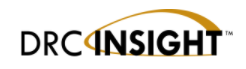 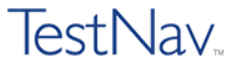 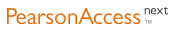 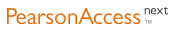 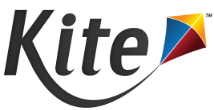 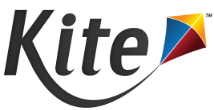 73
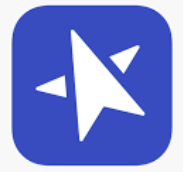 INSIGHT: Disable Background Processes
For both test security and device performance, DRC recommends that unnecessary background processes and software be disabled.
Test Performance 
Update processes or unnecessary applications and features running in the background on testing devices consume CPU and memory
Can affect the testing experience
Audio playback may be choppy 
Speaking test responses may be distorted
Test Security
Software that can compromise test content
74
INSIGHT : Disable Background Processes
The following are five (5) types of applications sites should review before devices are used for testing:
Instructional Software 
 Automatic Updates 
Intelligent Personal Assistant (IPA) 
iPadOS, Chrome OS, Netbook Devices 
Collaboration Tools 
Microsoft Game Bar and Other Screen Capture Software
75
[Speaker Notes: The following are five (5) types of applications sites should review before devices are used for testing:
Instructional Software 
	Typing assistant or grammar checking application (e.g., Grammarly, Ginger Software, ProWritingAid) 
	Classroom monitoring tools (e.g., Linewize Classwize, Impero Wellbeing, GoGuardian, Securly) 
	Remote access/remote control tools (e.g., TeamViewer, AnyDesk, Remote PC, LogMeIn) 
 
Automatic Updates – 
Automatic Updates - Audio playback may be choppy 
Speaking test responses may be distorted

Intelligent Personal Assistant (IPA) 

iPadOS, Chrome OS, Netbook Devices - unnecessary applications and features
Collaboration Tools – MS Teams
Microsoft Game Bar and Other Screen Capture Software]
TestNav Requirements Policy
76
Assessment Technology Device Requirements
Stable channel update for Chrome OS
Stable channel update for Chrome OS
77
Assessment Technology Device Requirements
Stable channel update for Chrome OS
Stable channel update for Chrome OS
78
Assessment Technology Device Requirements
Stable channel update for Chrome OS
Stable channel update for Chrome OS
79
Assessment Technology Minimum Hardware Specifications
Stable channel update for Chrome OS
Stable channel update for Chrome OS
80
Assessment Technology Minimum Hardware Specifications
Stable channel update for Chrome OS
Stable channel update for Chrome OS
81
Assessment Technology Minimum Hardware Specifications
Stable channel update for Chrome OS
Stable channel update for Chrome OS
82
Communication
83
District Assessment Coordinator (DAC)
District Assessment Coordinator http://www.cde.state.co.us/assessment/DAC 

Serves as point person for CDE Assessment Division communication 
Communicates information to School Assessment Coordinators
Attends all required trainings
Trains district and school level staff involved in assessment administration and materials handling
Submits Unique Accommodations Requests (UARs)
Notifies CDE of the district’s decision to participate in:
Early CMAS test window for grade 11 science
Extended CMAS test window for online ELA and math to address device capacity concerns
District/school level online or paper administration mode
84
District Assessment Coordinator (DAC)
District Assessment Coordinator (continued)

Interacts with assessment vendor systems
Manages student test registration and material ordering 
Assigns user roles
Manages and monitors administration
Has access to demographic and reporting files and reports*
Reports, investigates and contains administration and security issues/concerns (misadministrations and breaches)
Works with Data Respondents on final student demographics, especially invalidation/reason not tested codes
Shares report and score interpretation information throughout district
Works with District Technology Coordinator

*DACs have access to sensitive personally identifiable information through vendor management and administration systems. At the DAC’s discretion, others given sensitive data permissions also have access.
85
Communication Structure
CDE Assessment works with the official superintendent-appointed DAC and DTC
School-level staff, including Test Administrators and school leadership, refer questions to the SAC
SACs and district-level staff refer questions to the DAC and DTC
Official DACs and DTCs refer questions to CDE Assessment

DACs and DTCs share information from CDE with district- and school-level staff, as appropriate

Using this communication structure ensures local policies and procedures are communicated

Note: CDE Assessment and CDE Accountability are separate groups
The District Accountability Contact list is maintained by CDE Accountability
Refer questions about Performance Frameworks and Growth to CDE Accountability
86
Office Hours Schedule (dates subject to change)
PSAT and SAT Administration
Tuesdays from 3:30-4 p.m.
Monthly – Beginning in November
More frequent closer to testing

ACCESS for ELLs Administration 
Wednesdays from 3:30-4 p.m.
Weekly – October 25, 2023 – February 7, 2024
(Cancelled for holidays 11/21, 12/27)
CMAS Administration 
Thursdays from 3-4 p.m.
Monthly – December 
Bi-monthly – January, February, March
Weekly – April through May

Students with Disabilities (SWD) 
Support for CoAlt administration
Support the testing of students with IEP or 504 plans
Wednesday from 3-3:30 p.m.
Monthly – December 
Bi-monthly – January and February, March
Weekly – April through May
TVI Office Hour in January
87
Assessment Emails (*DAC*)
CDE sends out DAC emails (greater frequency in the spring)
Emails include information about:
Important updates for the week and coming weeks by assessment program
Tasks for DACs
Results posted
Office hours
Topics that will be covered (if predetermined) 
CMAS and SWD topics covered in the weekly bulletin will be covered during office hours if additional clarification is needed
If there are no new updates, an email is not sent
88
Transmitting Secure Information
Use Syncplicity to send secure information to CDE 
Two users per district can access the CDE_Assessment folder
The official DAC
One additional individual, if requested
CDE will email a list of users to each district
Respond with updates
During SBD, the Data Respondent has access to a separate SBD folder

Reminder: Do not send personally identifiable information (e.g., SASID, name, free and reduced lunch status, disability status, test scores, etc.) through email
CDE will not respond to emails containing PII
The email will be deleted 
Remind all staff who may communicate with CDE
89
Syncplicity
All documents from previous years will be removed and archived externally by CDE by September 14.

Locally retain copies of any needed documents
Remember to save the DLM and PSAT/SAT data files for 2023

Folder structure
Ensure documents are placed in the correct folders
Provide notice of uploaded files to the appropriate contact at CDE
90
Questions?
91
CDE Assessment Contacts
92
Thank you!
93
Additional Local Education Provider Responsibilities
94
Charter Schools
Charter Schools are considered their own LEP (Local Education Provider) for purposes of the following state laws:
Paper-based testing options: §22-7-1013(6), §22-7-1006.3(1)(d-e)
Assessment information for parents: §22-7-1013(7)(a)
Parent excuse information: §22-7-1013(8)(a-c)
DACs are responsible for:
Training SACs at charter schools in the district
Communicating charter school paper-based testing selections to CDE
95
SAT Scores on Transcripts
SB20-175: Student Score on Transcript

This act prohibits a student's level of performance on the readiness assessment administered pursuant to 22-7-1006.3 (SAT) or on a national assessment (any assessment administered throughout the United States to measure postsecondary or workforce readiness) from being indicated on the student's high school transcript.
96
Requirements & District ResponsibilitiesPaper-based Testing §22-7-1013(6), §22-7-1006.3(1)(d-e)
Each LEP must adopt and implement a written policy by which it decides whether to request the paper form of the CMAS assessments for its students
Decision must be made in consultation with schools and parents
Copy of policy must be shared with parents and posted on LEP website
LEP may make the decision by school or class (i.e., grade level and content area)
LEP will report to CDE the number of students who will take the paper form (indicated prior to initial order deadline)
Considerations
Technology capacity
Logistics
Must have the grade appropriate calculators for math (grades 6-8)
Paper and online form always available to individual students as an accommodation
Must commit to meeting security requirements and accounting for all secure materials
Chain-of-custody documentation and reports for missing materials
97
Requirements & District ResponsibilitiesAssessment Information §22-7-1013(7)(a)
LEP will annually distribute to parents and post on its website, as early in the school year as possible, written information regarding its assessments, including:
The state and local assessments that the LEP will administer 
Identify whether it is required by federal law, required by state law or selected by the LEP
Assessment calendar:
Estimated hours of testing each testing day for specific classes/grades for each assessment
Identify whether the assessment is required by state law, federal law or locally selected
The purposes of the assessments
The manner in which assessment results will be used
98
Requirements & District ResponsibilitiesParent Excusals §22-7-1013(8)(a-c)
A student’s parent may excuse the student from participating in a state content assessment
Each LEP will adopt and implement a written policy and procedure by which a student’s parent may excuse the student from participating in one or more of the state assessments.
If a parent excuses his or her student, the LEP shall not impose negative consequence on the student or parent including:
Prohibiting school attendance; imposing an unexcused absence; or prohibiting participation in extracurricular activities.
Prohibiting the student from participating in an activity or receiving any other form of reward that the LEP provides to students who participate in the state assessment.

LEP shall not impose an unreasonable burden or requirement on a student that would: 
Discourage the student from taking a state assessment or
Encourage the student’s parent to excuse the student from taking the state assessment.
99
Additional Resources
100
CMAS ELA/CSLA Accommodations Policy
CMAS English language arts accommodations policy was updated in 2020 to align with the CAS reading standards’ expectations that students read (decode a printed or tactile code) and comprehend (make meaning of) literary and informational texts independently and proficiently.

The following assessment administration adjustments would change this expectation and were to have been phased out in the 2020-21 school year:
Auditory Presentation Accommodation, including:
Text-to-speech (TTS) for ELA
Oral script for ELA/CSLA
Human Signer Accommodation for ELA

This policy is reviewed in more detail during the accommodations training.
101
Fall Checklist (1 of 3)
Fulfill district policy legislative requirements
Adopt and implement a policy by which the LEP decides whether to request the paper form of the CMAS assessment for its students
Adopt and implement a written policy and procedure by which a student’s parent may excuse the student from participating in one or more of the state content assessments
Distribute to parents and post on LEP’s website written information regarding assessments, including an assessment calendar
CMAS – Send to CDE through the District Testing Information and Format Selections form, shared with DACs after CMAS Administration Training
Determine mode of testing (online or paper) for each school, grade and each content area
If testing online, determine if technology capacity requires an extended window for math and ELA (4 or 5 weeks) 
Determine if an early window is needed for grade 11 science
PSAT and SAT
Complete the School Staff Confirmation by September 8th
Complete the School Onboarding Survey by October 6th
102
Fall Checklist (2 of 3)
Gather accommodation information for assessments
CMAS paper-based accommodations (braille, large print, auditory/signed presentation scripts (for math and science), CSLA, etc.)
CMAS computer-based accommodations (text-to-speech (TTS), Spanish, etc.)
Determine the need for and submit ACCESS for ELLs UARs by December 1st
Scribe for ACCESS for ELLs Writing Domain
Determine the need for and submit CMAS UARs by December 15th 
Scribe for constructed response items on the ELA/CSLA assessment
Calculator on non-calculator sections of the math assessment
CMAS Student Registration files with Personal Needs Profile information updated in PearsonAccessnext in January 2024 
Start submitting PSAT and SAT accommodations requests for approval by College Board
103
Fall Checklist (3 of 3)
Attend virtual trainings
Accommodations
ACCESS 
CoAlt
CMAS
CO PSAT and SAT
Schedule and plan district/school trainings
Accommodations
ACCESS 
CoAlt
CMAS
CO PSAT and SAT
104
2023-24 Training Dates – All Virtual(dates subject to change)
105